THYROID GLAND-part 1
DR. SHEETAL JAIN
Thyroid gland
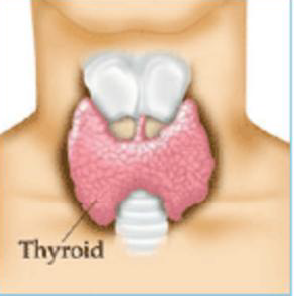 THYROID GLAND
Consists of two lobes located on the ventral surface of the trachea.
Produces two iodine-containing hormones, triiodothyronine (T3)
and thyroxine (T4)
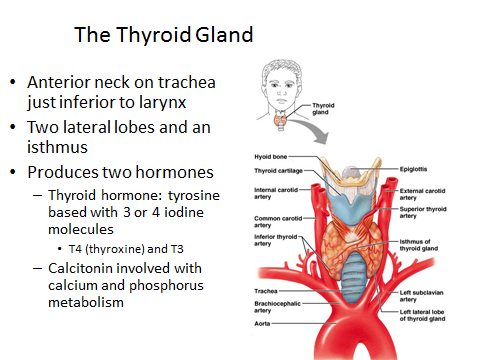 Located in the neck, inferior to the larynx
 The largest pure endocrine gland in the body
 Has two lobes that are subdivided into follicles

o Follicle walls are formed by cuboidal or squamous epithelial cells called follicle cells
 Follicle cells produce thyroglobulin

 The central cavity of the follicle stores colloid
Colloid = an amber, viscous glycoprotein consisting of thyroglobulin attached to iodine atoms
 Parafollicular cells (C cells)
 Not apart of the follicle; produce calcitonin
Thyroid hormone is derived from the iodinated thyroglobulin
 Thyroid hormone (TH)
Thyroxine (T4) and triiodothyronine (T3)
T4 = the major hormone secreted by thyroid follicles
 T3 = formed at target tissues
 Targets all tissues of the body except the adult brain, spleen, testes, uterus, and the thyroid gland itself.
Stimulates enzymes involved glucose oxidation
 Increase the basal metabolic rate and body heat production                calorigenic effect
 Enhances protein synthesis and lipid breakdown
 Maintains blood pressure
Regulator of tissue growth and development
Critical for normal skeletal and nervous system growth and development
and reproductive capabilities
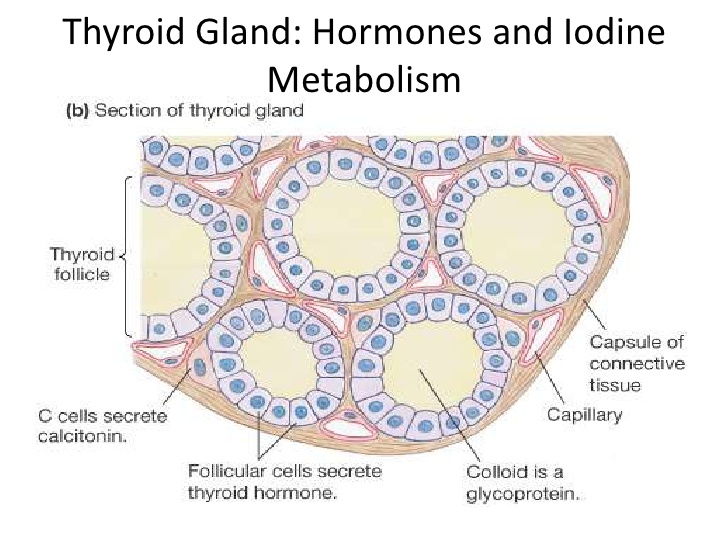 Thyroid Follicle: Functional unit
of the thyroid gland
Normal thyroid gland
illustrating the
histologic structure,
including colloid-filled
(C) follicles of varying
size lined by cuboidal
follicular cells
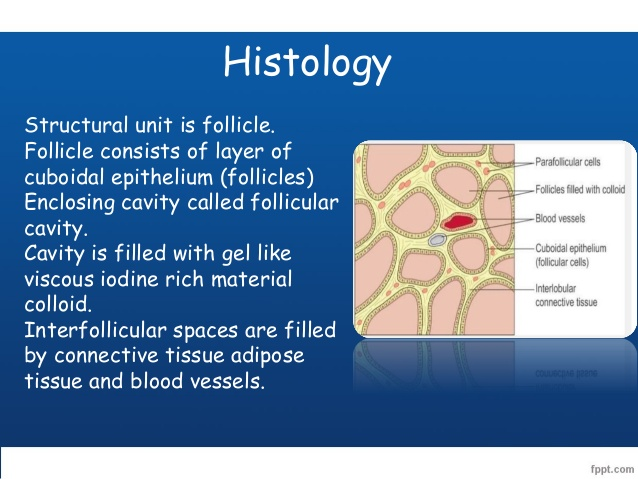 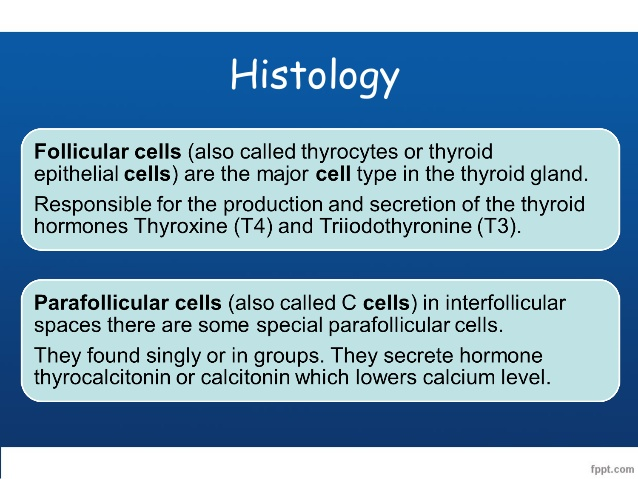 Thyroid is composed of spherical follicles
Follicle cells: produce thyroglobulin, the precursor of thryoid hormone (thyroxin)
Colloid lumen is of thyroglobulin
Parafollicular “C” cells: produce calcitonin
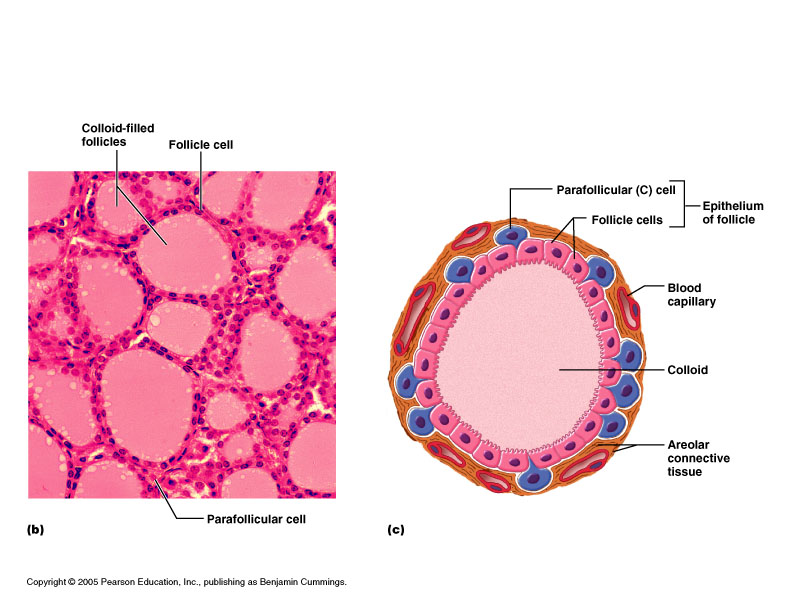 10
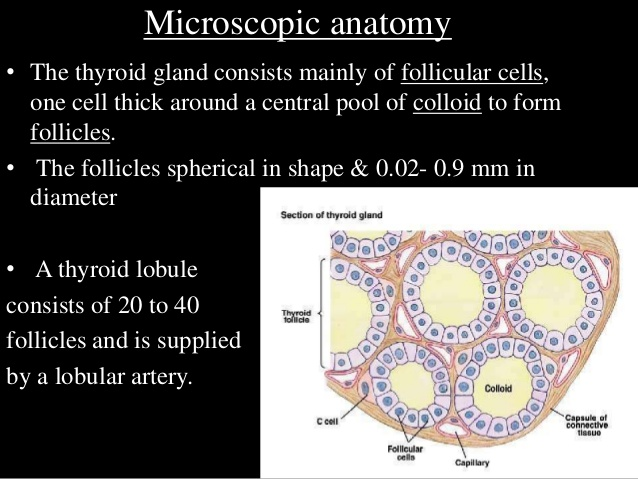 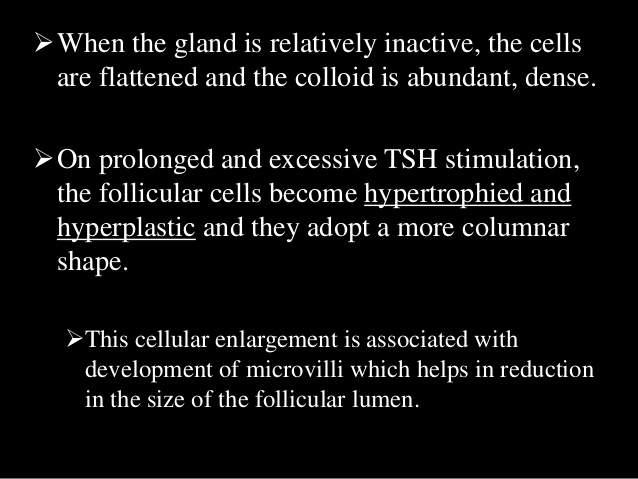 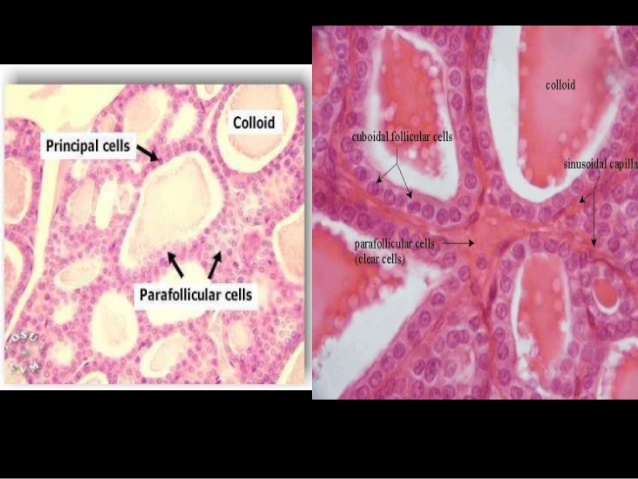 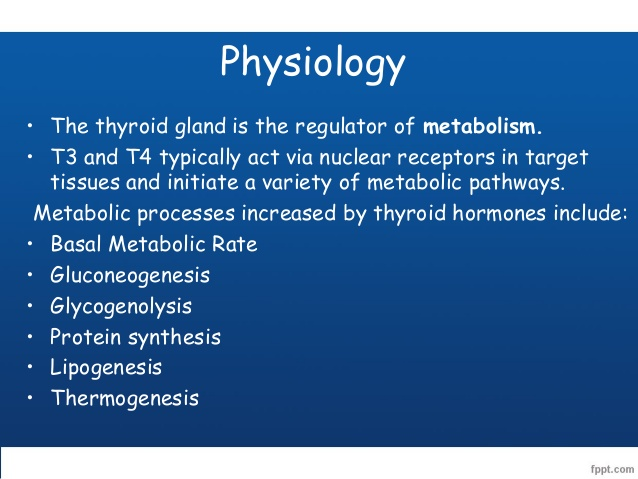 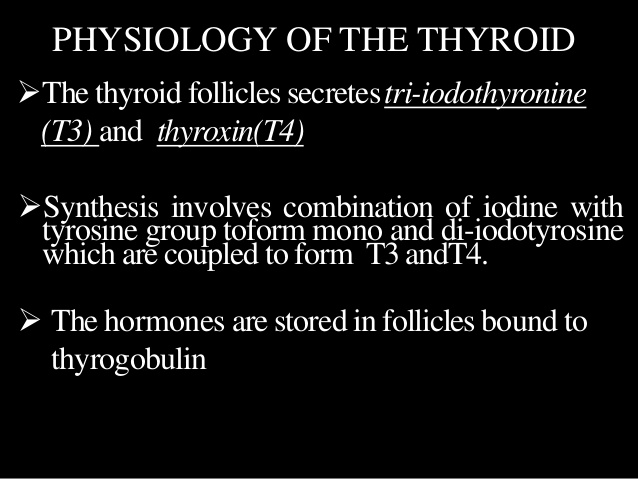 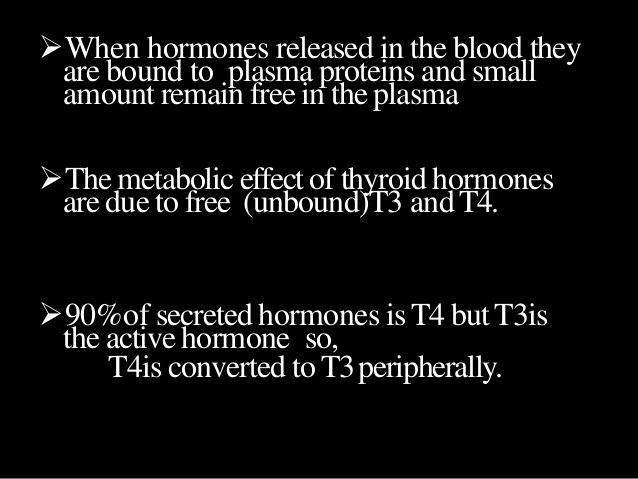 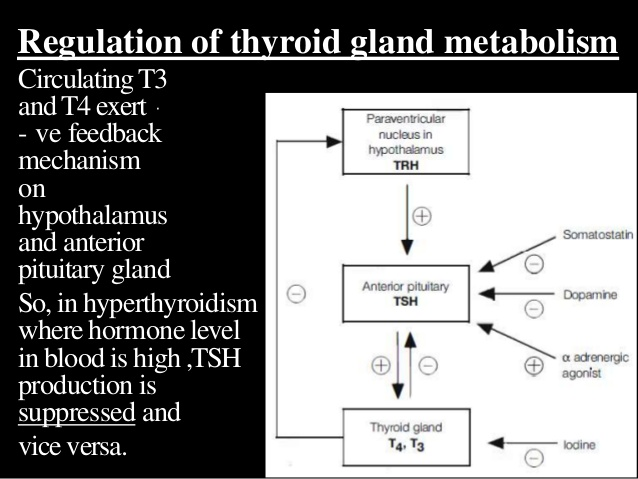 Cont.